January 2016
BSS Color Settings for a Multiple BSSID Set
Date: 2016-01-18
Authors:
Slide 1
Geonjung Ko, WILUS
January 2016
Introduction
According to SFD [1],
HE PPDU includes BSS color subfield in HE-SIG-A.
Spatial reuse and Power save operations are based on the BSS color of the received PPDU.
HE STAs shall support the multiple BSSID set.
A single physical AP can establish multiple virtual BSSs managed by a multiple BSSID set.

TGax needs to define a BSS color assignment method for BSSs in the same multiple BSSID set.
Case 1: Assigning different BSS colors to BSSs (in the same multiple BSSID set)
Case 2: Assigning the same BSS color to BSSs (in the same multiple BSSID set)

In this contribution, we propose
To use a same BSS color value for BSSs of a multiple BSSID set
To consider a frame of BSS in the same multiple BSSID set as an intra-BSS frame
Slide 2
Geonjung Ko, WILUS
January 2016
Multiple BSSID Set [2]
With Multiple BSSID, profiles of multiple BSSs are transmitted with a single Beacon or Probe Response frame.
Non-AP STA can obtain information for multiple BSSs by interpreting Multiple BSSID element which is included in a Beacon or Probe Response frame.



This reduces excessive airtime consumption for management frames.
Single physical AP can operate as multiple virtual APs.
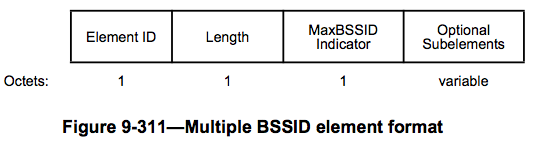 Co-located
STA
STA
STA
STA
Slide 3
Geonjung Ko, WILUS
January 2016
Spatial Reuse Operation
STA uses BSS color (or MAC address) to determine the detected frame is an inter- or an intra-BSS frame.
Then if the frame is an inter-BSS frame (under TBD conditions), STA uses OBSS PD level for CCA.
In case that OBSS PD level is used incorrectly, collision may happen.
RSSI < OBSS PD
PPDU of BSSID(1)
AP or non-AP STA 
of BSSID(1)
Case 1: 
STAs in a multiple BSSID set will interfere each other by trying spatial reuse transmissions, which are not desirable.
Case 1: Different BSS color
(Unknown to members
in a multiple BSSID set)
Busy
STA of 
BSSID(2)
STA may transmit PPDU
Idle
Case 2: 
STAs in a multiple BSSID set will correctly preserve PPDUs in the same multiple BSSID set.
Case 2: Same BSS color
STA of 
BSSID(2)
Busy
Idle
End of determination whether PPDU is an intra- or inter-BSS frame.
Packet detection
Suspend countdown.
RSSI > minimum receive sensitivity level
Slide 4
Geonjung Ko, WILUS
January 2016
Power Save Operation
STA checks BSS color of the detected frame to enter the Doze state.
Then if STA determines that it is not able to transmit/receive another frame during the detected frame, STA may enter the Doze state.
DL PPDU
of BSSID(1)
DL PPDU
of BSSID(1)
AP
(SU or UL MU)
PPDU of BSSID(1)
STA of 
BSSID(1)
Case 1: 
STAs in a multiple BSSID set cannot enter Doze state even though they receive PPDUs from other BSSs in the same set.
Case 1: Different BSS color
(Unknown to members in a multiple BSSID set)
Awake
STA of 
BSSID(2)
Doze
Case 2: 
STAs in a multiple BSSID set may enter Doze state even when they receive PPDUs from other BSSs in the same set.
Case 2: Same BSS color
Awake
STA of 
BSSID(2)
Doze
Slide 5
Geonjung Ko, WILUS
January 2016
BSS Color in Multiple BSSID Set
If different BSS colors are assigned:
(Pros) STAs can distinguish PPDUs from different BSSs in the same BSSID set
Early decision to stop further decoding
(Cons) Problems arise during spatial reuse and power save operations
Therefore, all members of a multiple BSSID set should know all BSS colors of the BSSs.
(Cons) Due to the lack of BSS color values, the probability of BSS color collision increases in dense environment
If the same BSS color is assigned:
(Pros) No problems arise during spatial reuse and power save operations
(Cons) STAs cannot distinguish PPDUs from different BSSs by using BSS color in the same BSSID set
We propose to assign the same BSS color for BSSs in the multiple BSSID set.
To use the same operation for channel access and power save defined in 11ax
To avoid BSS color collision between different BSSID sets in dense environments
To extend the same operation in 11ah to 11ax, “AP shall set BSS color for a multiple BSSID set to a same value” [2].
Slide 6
Geonjung Ko, WILUS
January 2016
Intra-BSS Frame in Multiple BSSID Set
Co-located
Legacy
PPDU
Legacy STA
(associated with AP 0)
When PPDU is sent in legacy packet format using multiple BSSID set,
If 11ax STA detects the frame of the same multiple BSSID set without BSS color,
1. Receiver determines whether the frame is an inter-/intra-BSS frame by using “MAC address”.
2. Since MAC addresses of VAPs are different, receiver can consider the frame as an “inter-BSS” frame.
3. Using OBSS PD level may cause interference to the frame from the same multiple BSSID set.
Need to consider the frame of the same multiple BSSID set as an “intra-BSS” frame
HE STA
(associated with AP 1)
Slide 7
Geonjung Ko, WILUS
January 2016
Conclusions
TGax shall set BSS color for a multiple BSSID set to a same value
To use the same operation for channel access and power save defined in 11ax
To avoid BSS color collision between different BSSID sets in dense environments

TGax shall consider a frame of BSS in the same multiple BSSID set as an intra-BSS frame
To avoid the packet collision/interference to the frame for the same AP operating with a multiple BSSID set
Slide 8
Geonjung Ko, WILUS
January 2016
References
[1] 11-15/0132r13 Specification Framework for TGax
[2] Draft P802.11REVmc D5.0
[3] Draft P802.11ah D5.1
Slide 9
Geonjung Ko, WILUS
January 2016
Straw Poll 1
Do you agree to add the following text into 11ax SFD ?
 5.y.z  AP and STAs in one BSS of a Multiple BSSID set shall consider a frame from another BSS of the same Multiple BSSID set as an intra-BSS frame(Signaling for a Multiple BSSID set is TBD).
Y
N
A
Slide 10
Geonjung Ko, WILUS